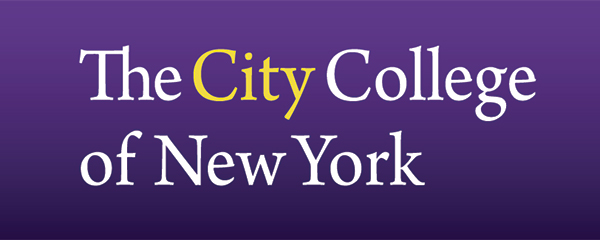 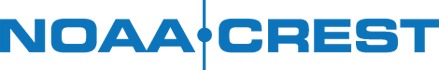 Inter-calibration of UTH-related radiances from SSM/T-2 and AMSU-BJohnny Luo1, Jeyavinoth Jeyaratnam1, Nazia Shah1, William B. Rossow1, and Ralph Ferraro21City College of City University of New York 2NOAA/NESDIS/STAR
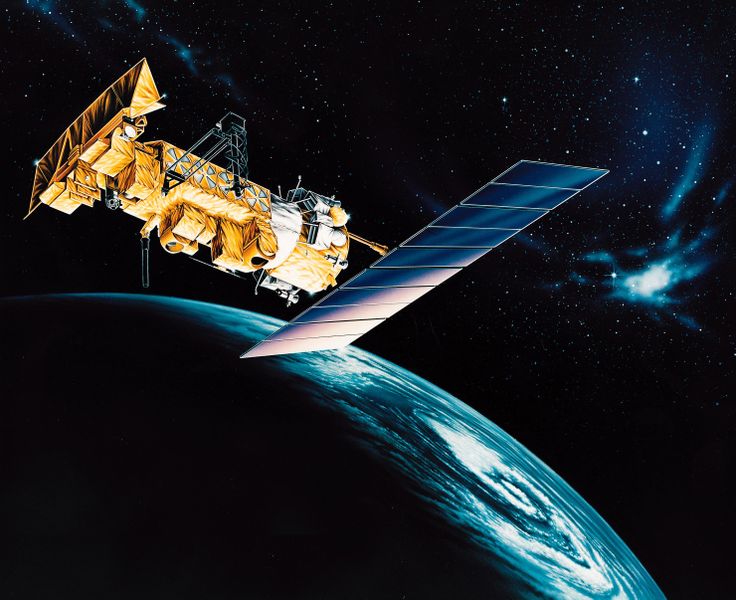 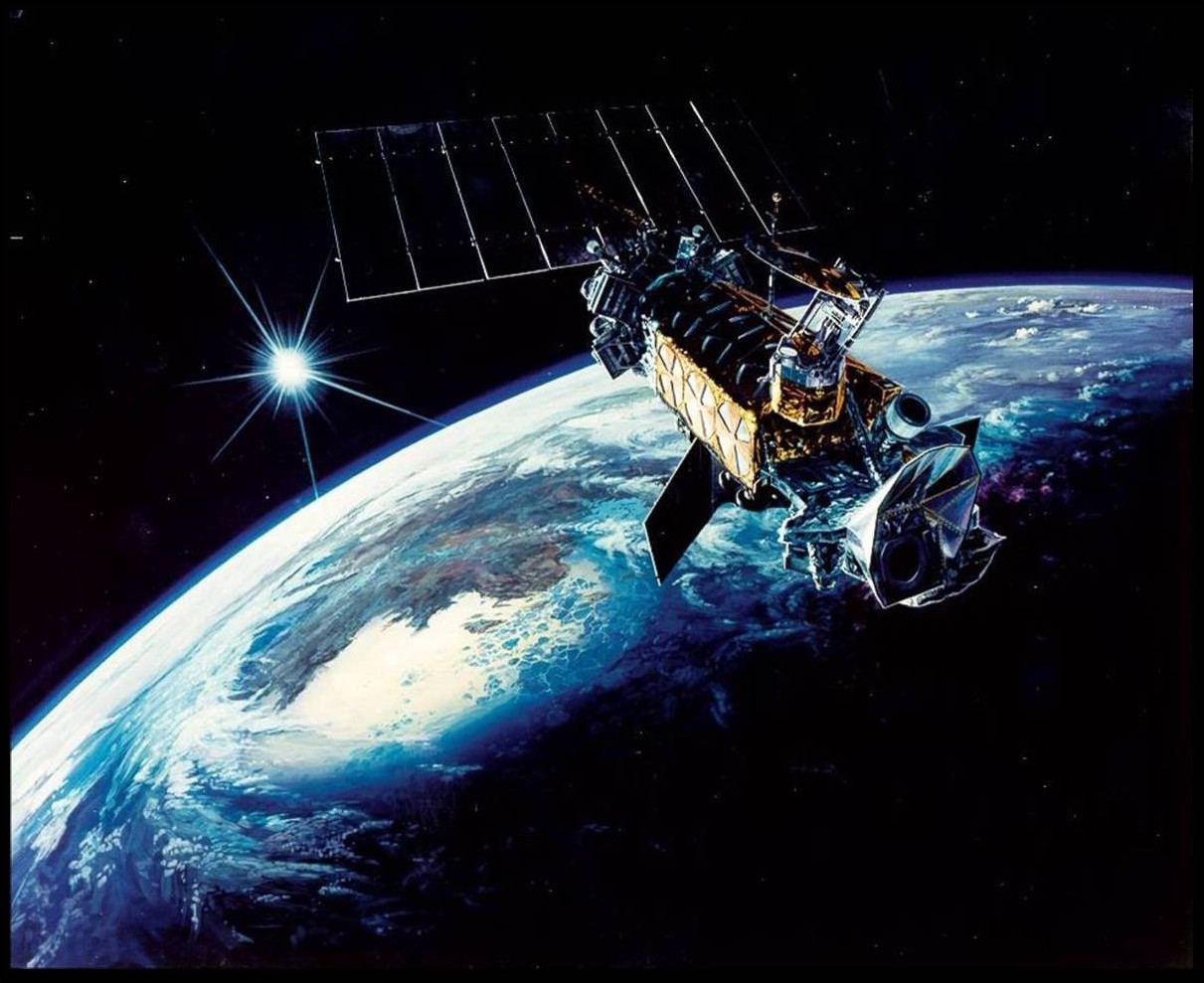 CDR (Climate Data Record) Project Description
Goal: “…bring together all the upper-tropospheric humidity (UTH)-related radiance data from multiple satellites and process them to establish a long-term, global, inter-calibrated radiance record from which UTH can be retrieved and UTH research can be conducted.”
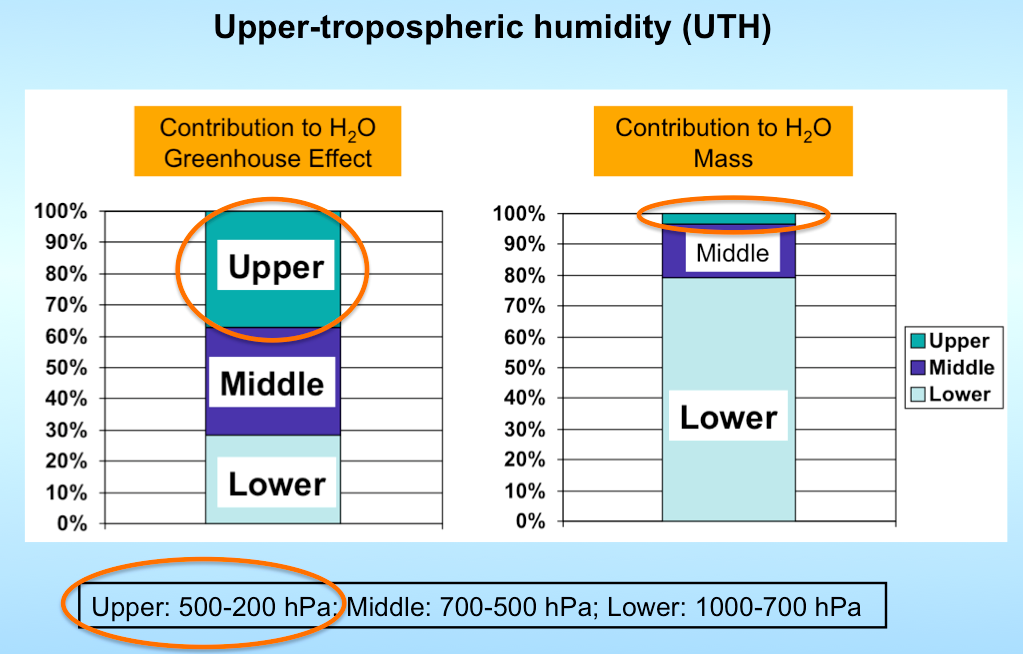 CDR (Climate Data Record) Project Description
Goal: “…bring together all the upper-tropospheric humidity (UTH)-related radiance data from multiple satellites and process them to establish a long-term, global, inter-calibrated radiance record from which UTH can be retrieved and UTH research can be conducted.”
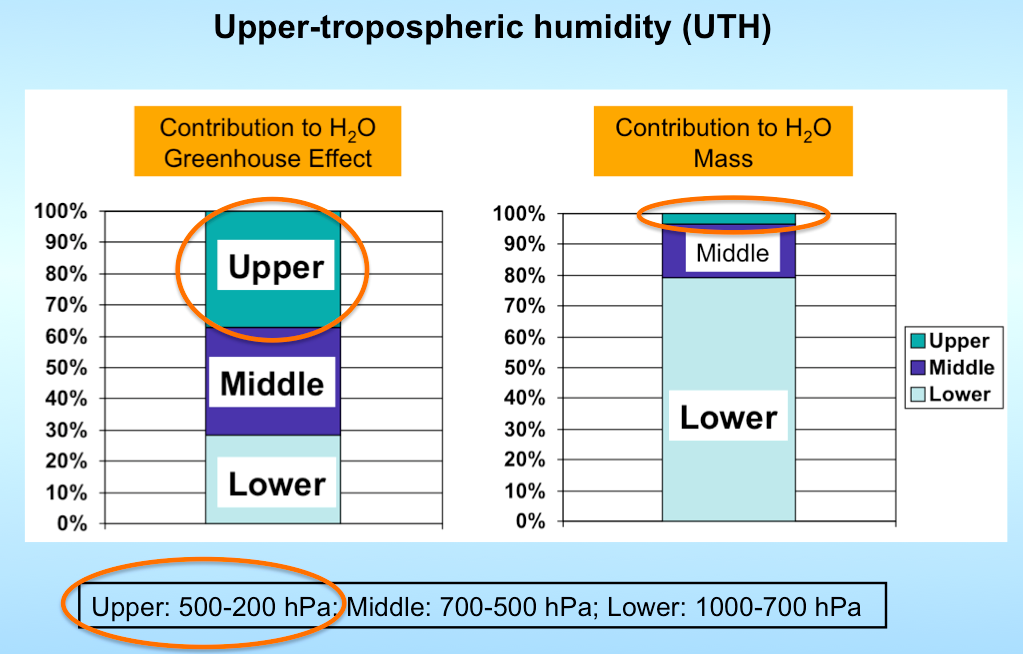 SSM/T-2 and AMSU-B
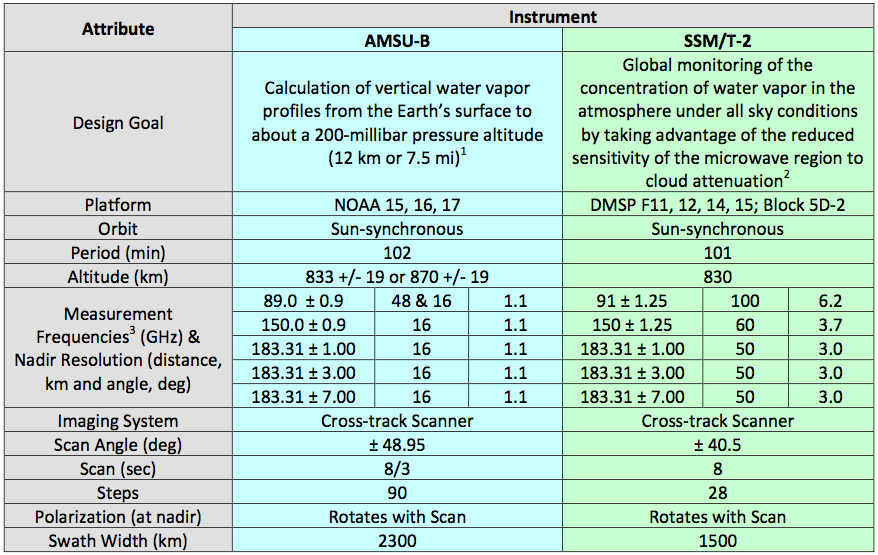 4
Datasets & Inter-calibration Methods
Datasets

SSM/T-2: F11, F12, F14 and F15 (1992-2008), obtained from Dan Kowal of NGDC and Hilawe Semunegus of NCDC (now NCEI)

AMSU-B: NOAA15 (so far), obtained from Ralph’s group (NESDIS/STAR), data range: 2000 onward

Methods

Zonal averages (all)

Zonal averages (tropical ocean)

Simultaneous nadir overpasses (SNOs)

Comparison with sounding (MOZAIC takeoff & landing) using RTM
Reference: John, V. O. et al. (2013), Assessment of intercalibration methods for satellite microwave humidity sounders, J. Geophys. Res. Atmos., 118, 4906–4918, doi:10.1002/jgrd.50358.
5
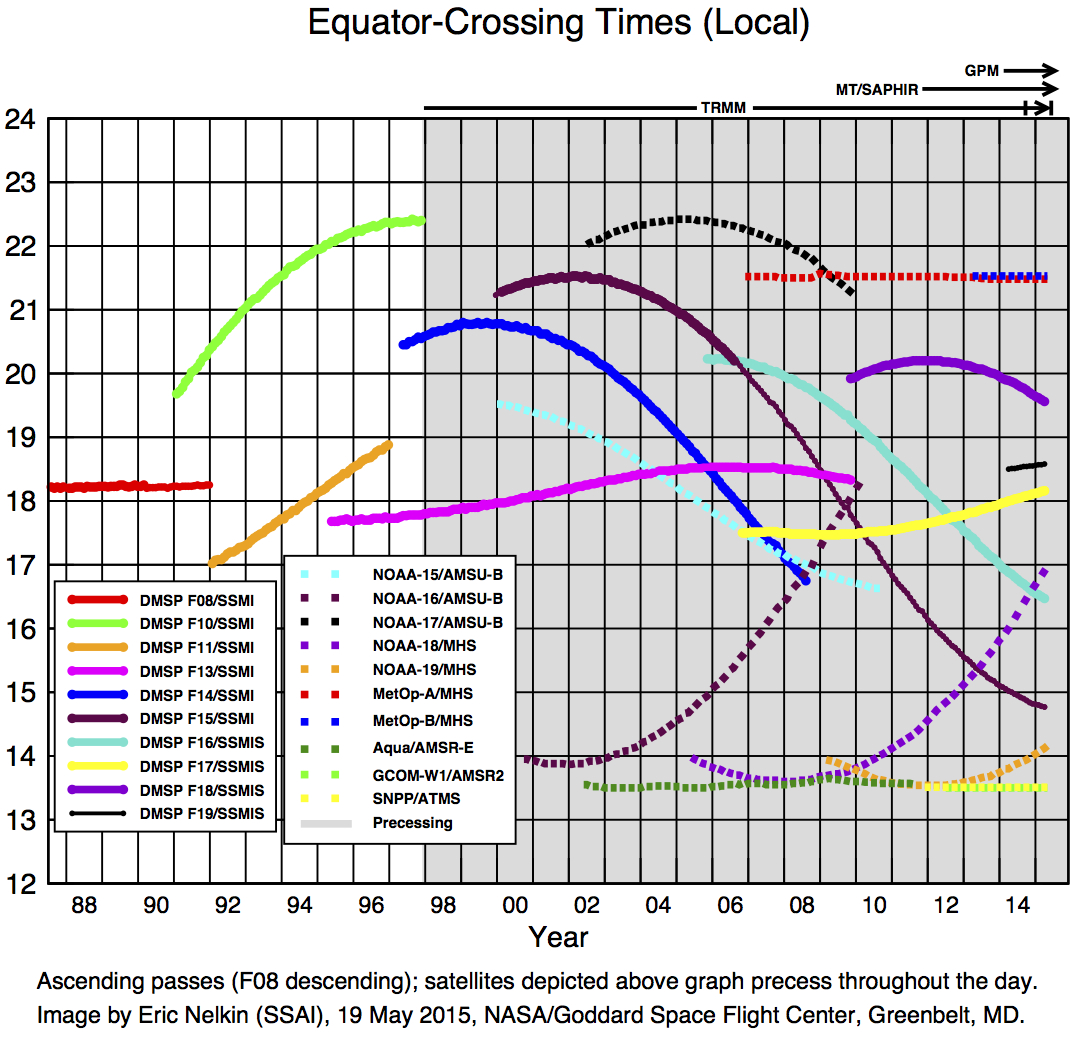 F15
F14
F11
F13
6
Production Approach
SSM/T2 TB(183±1 GHz), monthly, zonal means
(Use SSM/T2 as an example)
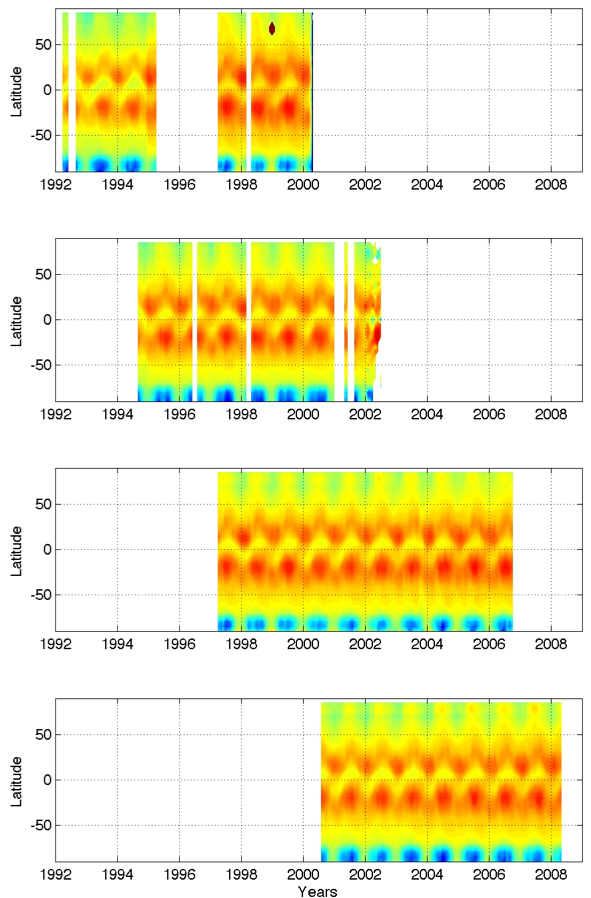 F-11
Uncalibrated, raw SSM/T2 data (Two versions: one from NESDIS and the other from NGDC)
F-12
Granularize and quality control
Apply various calibration methods
F-14
Append ISCCP cloud info
UTH FCDR
F-15
Zonal mean
F11 – F12
F11 – F14
F12 – F14
F12 – F15
F14 – F15
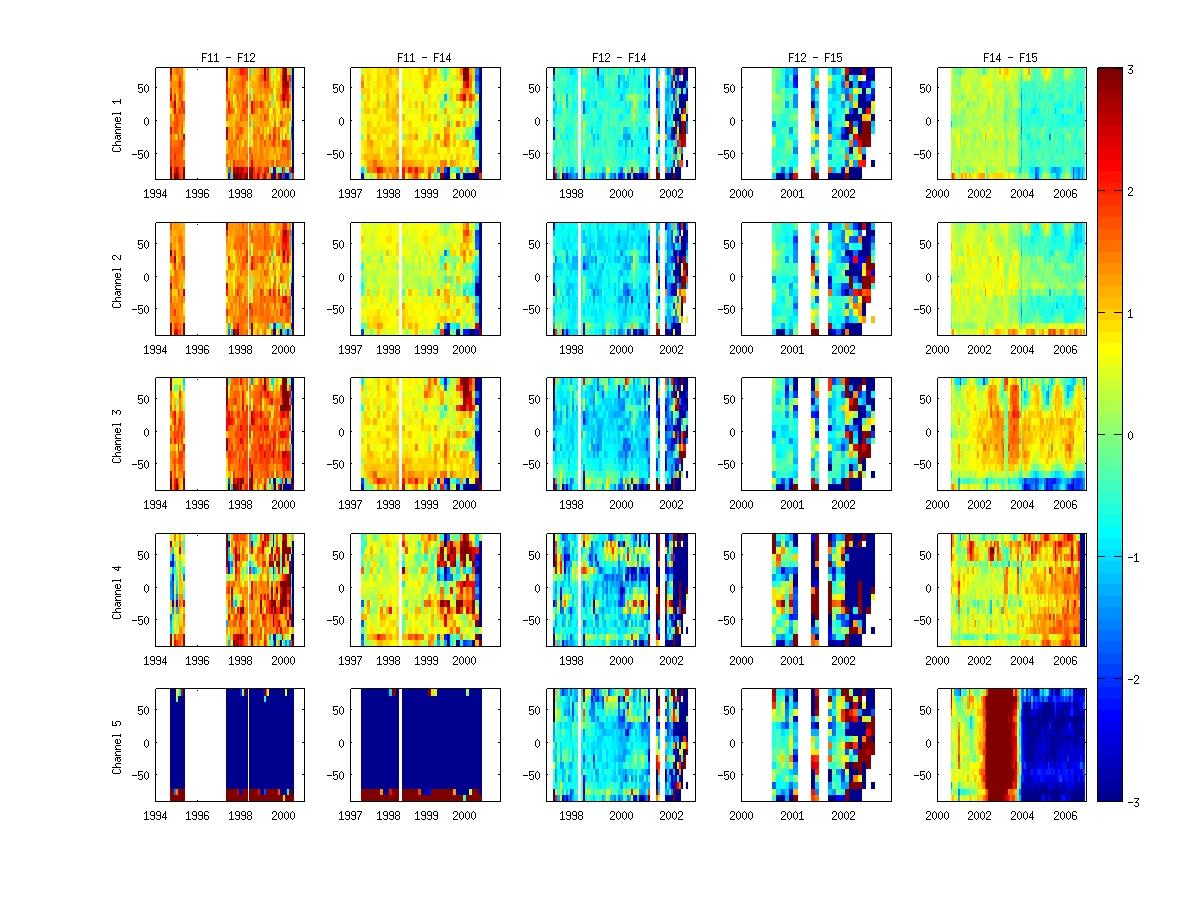 183±3
183±1
183±7
92
150
Tropical Oceans
F11 – F12
F11 – F14
F12 – F14
F12 – F15
F14 – F15
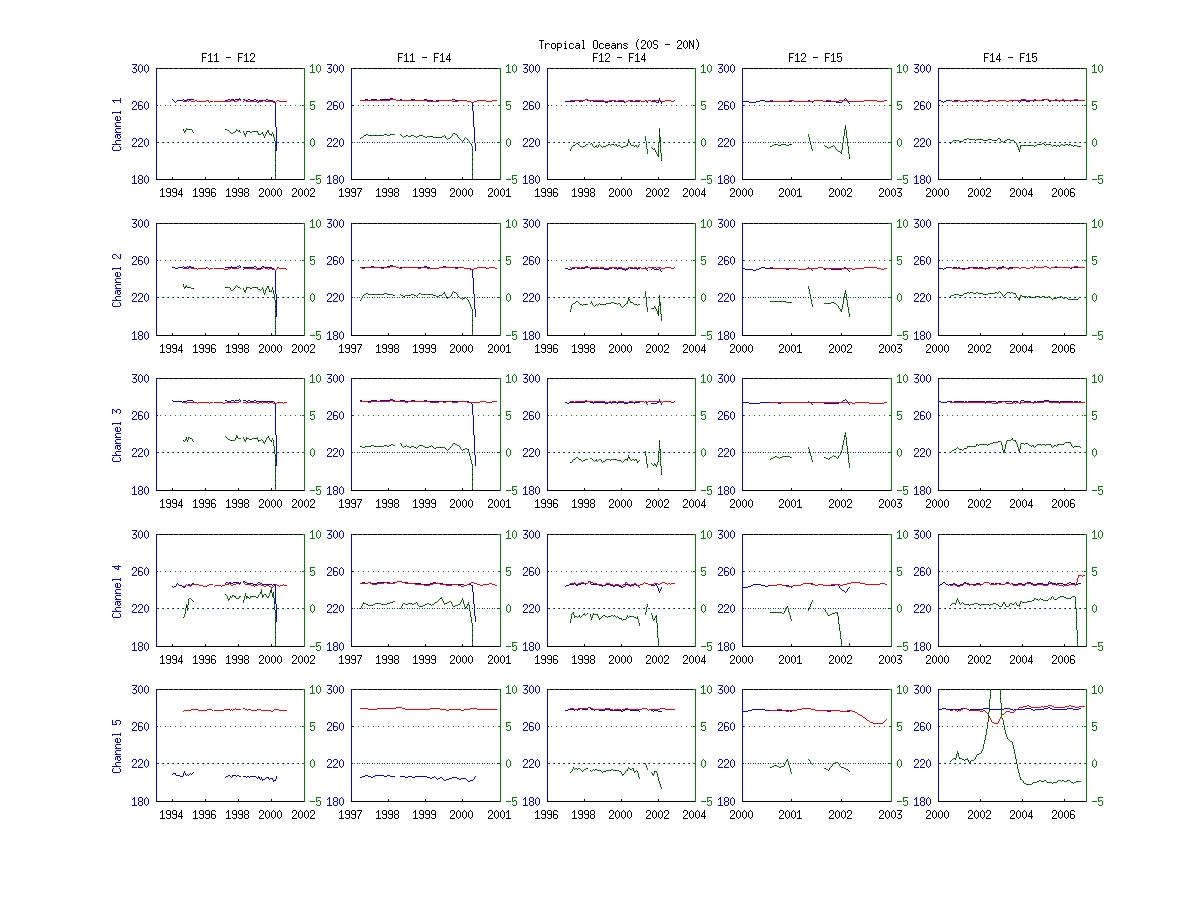 183±3
183±1
183±7
92
150
SNO
F11 – F12
F11 – F14
F12 – F14
F12 – F15
F14 – F15
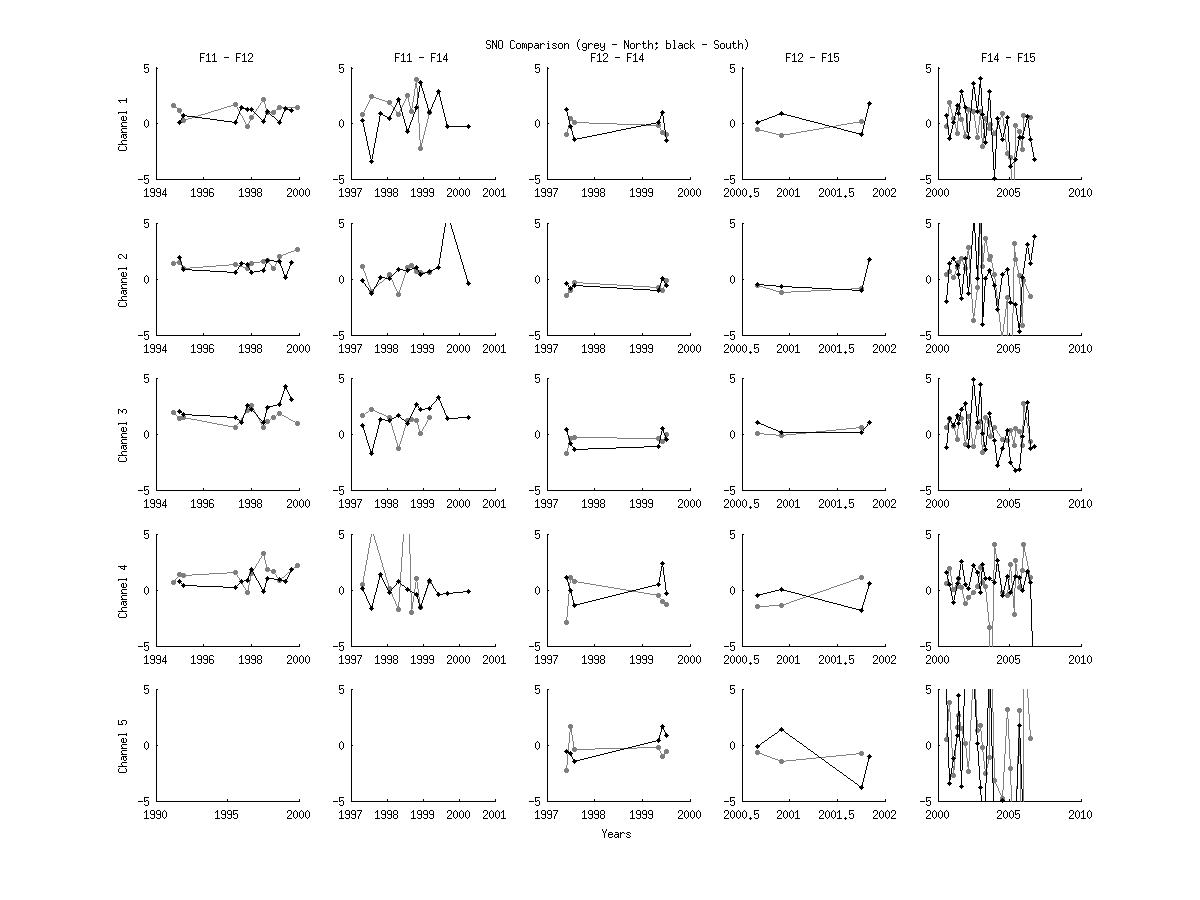 183±3
183±1
183±7
92
150
Relative Calibration (on a broad brush):

F14 was used as the base;183±1 GHz as an example

F11 was warmer than F14 by ~0.5K
F12 was colder than F14 by ~1K
F15 was warmer than F14 by ~0.5K (before 2004; after that, bias decreases to close to 0K)

(Theses bias estimations do not include some sudden changes)
11
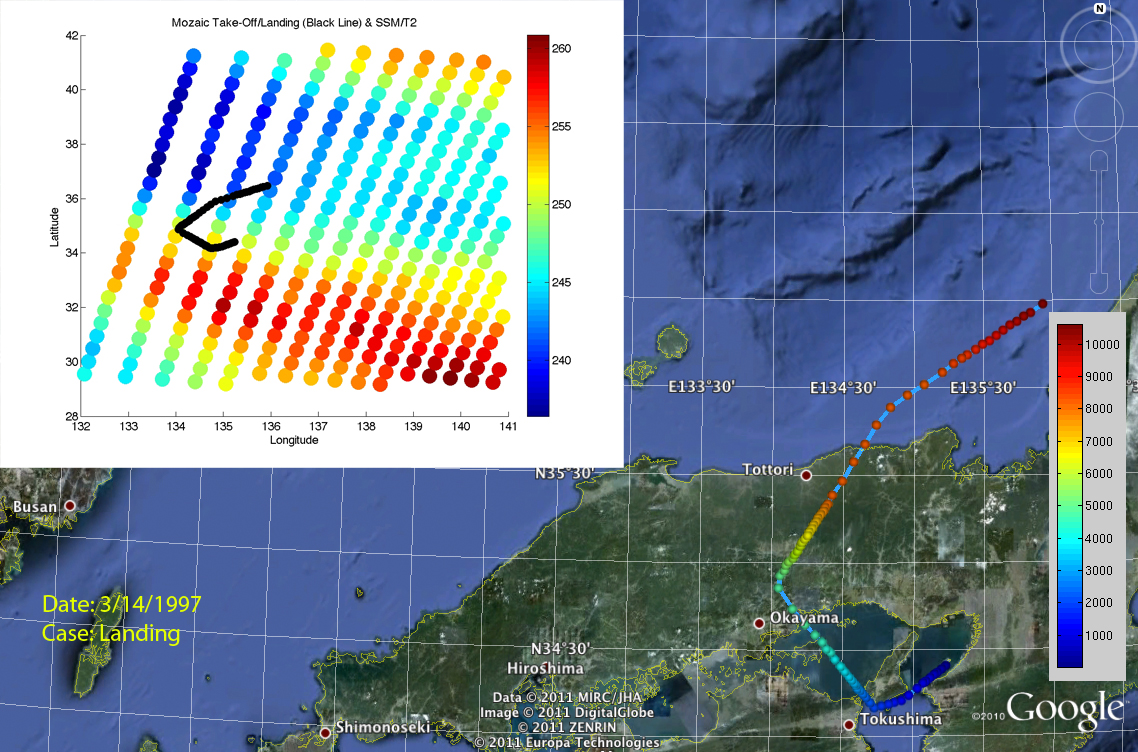 “Profiling” ability of MOZAIC.
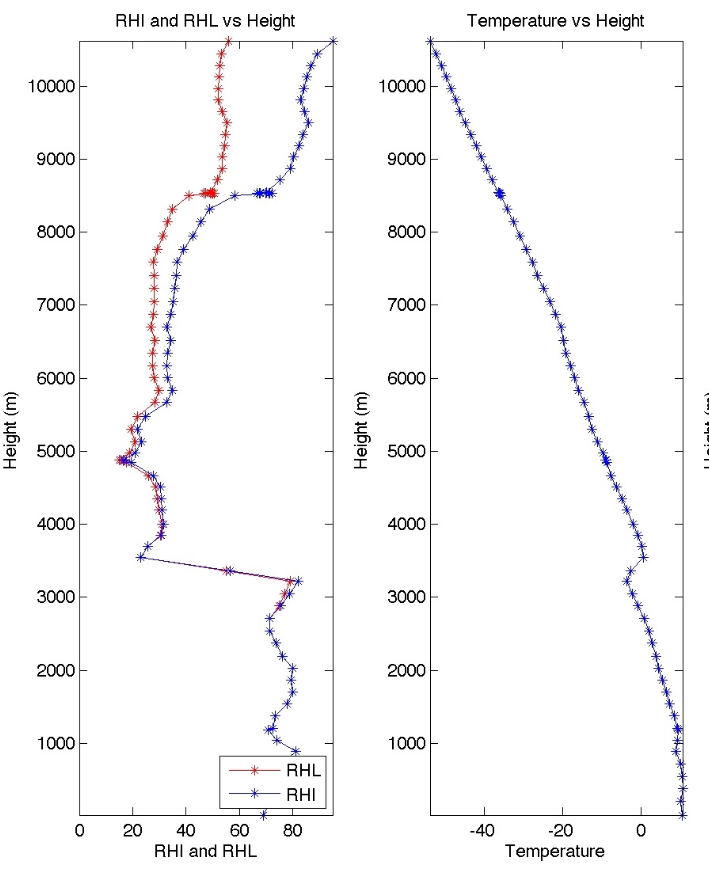 ~ 150 km
Number of MOZAIC ascent/descent matched with SSM/T2
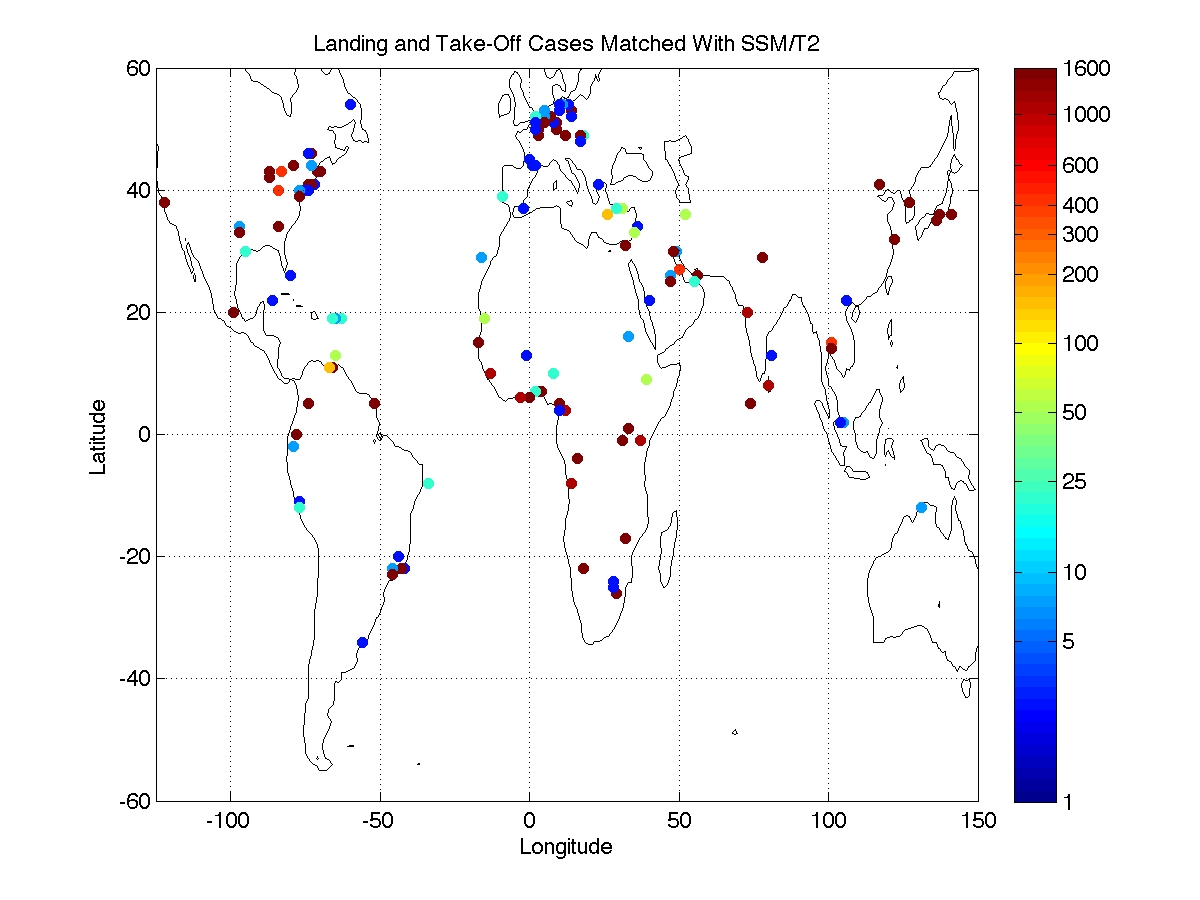 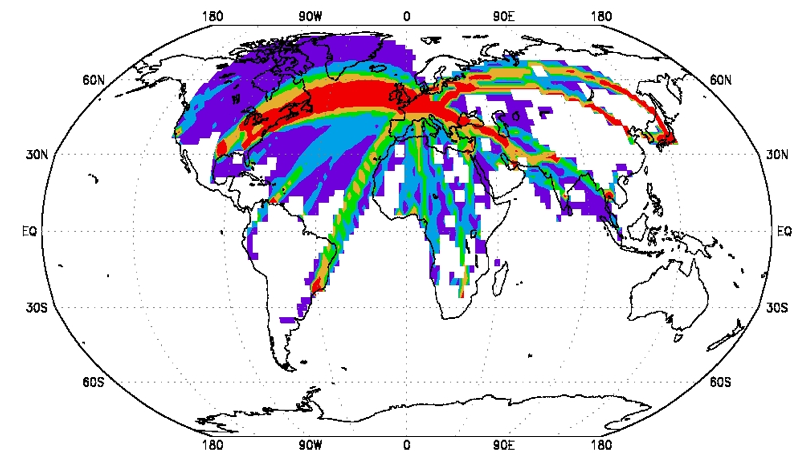 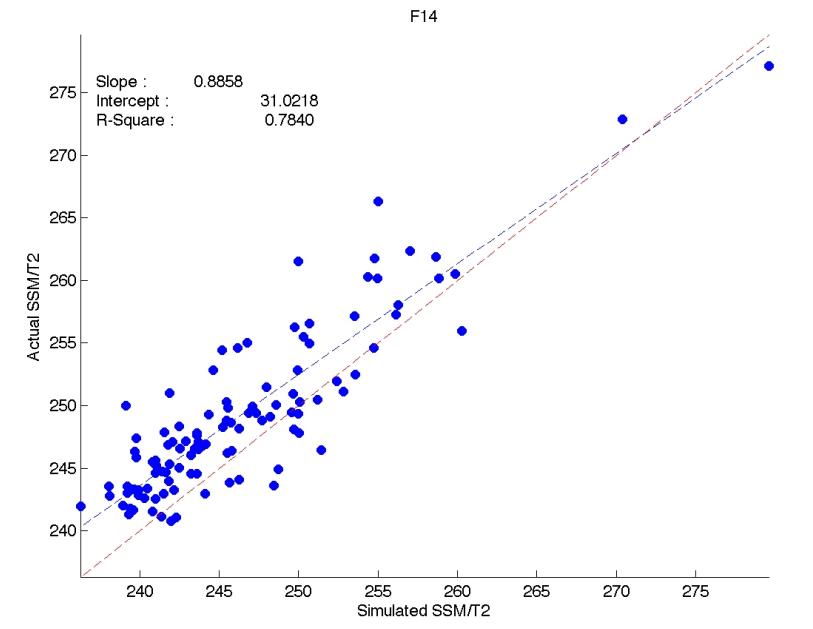 183±1 GHz
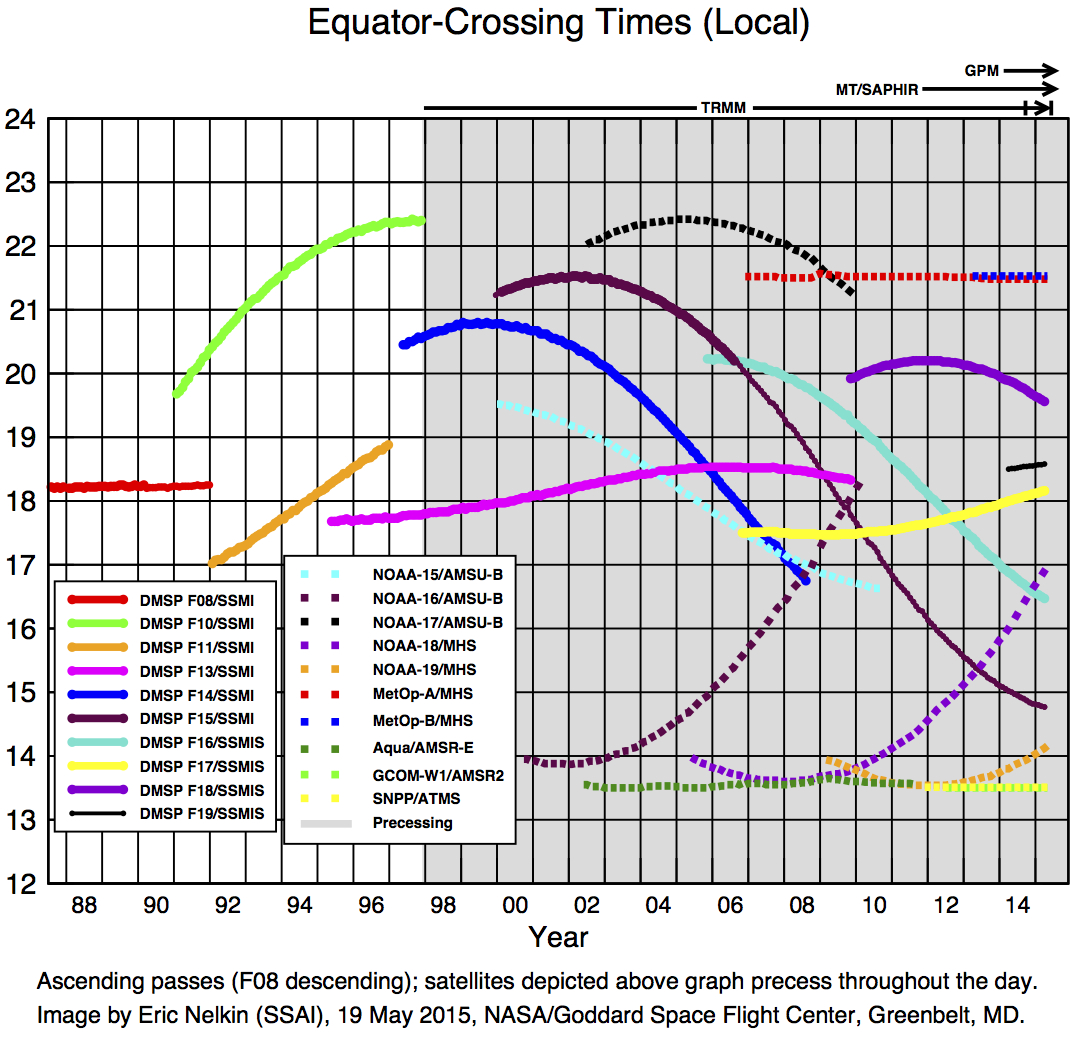 F14
NOAA-15
15
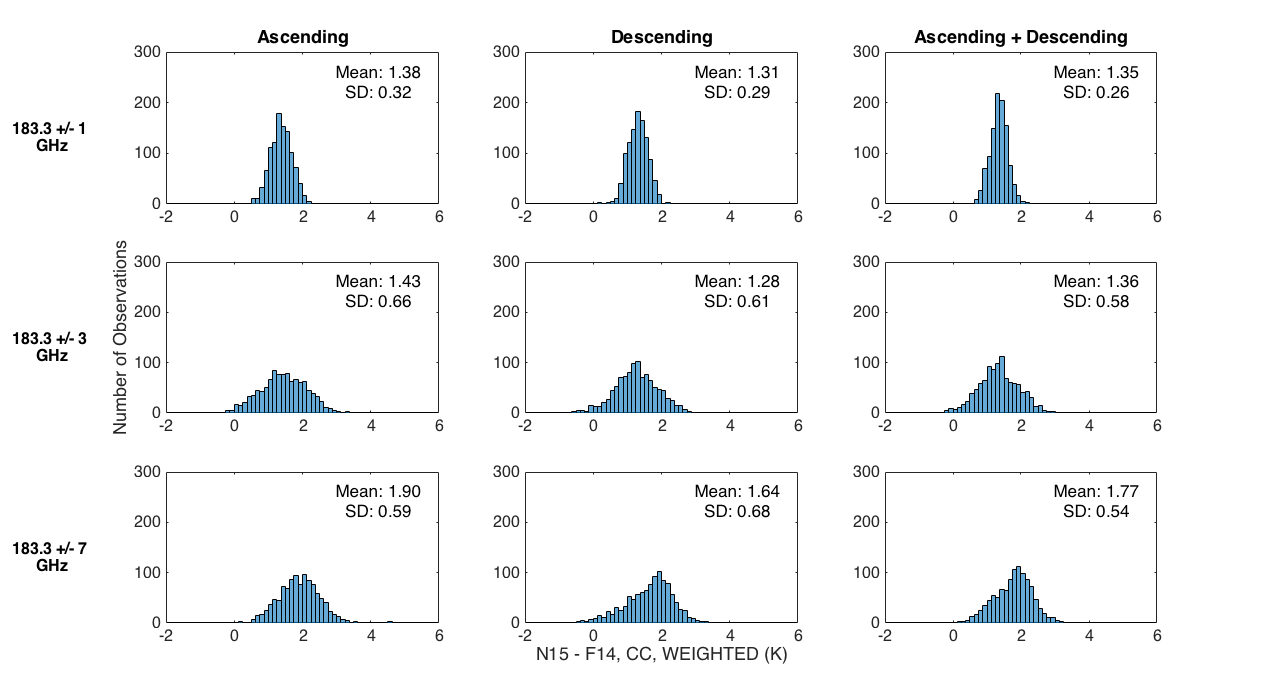 NOAA15 - F14
16
Zonal averages: AMSU-B is generally warmer than SSM/T-2 by

1.35 ± 0.26 K for 183.3 ± 1 GHz
1.36 ± 0.58 K for 183.3 ± 3 GHz
1.77 ± 0.54 K for 183.3 ± 7 GHz
17
ISCCP Cloud-top pressure (hPa)
An important ancillary data for UTH CDR are clouds, because certain clouds (e.g. deep convection) can contaminate UTH radiances and need to be marked up.
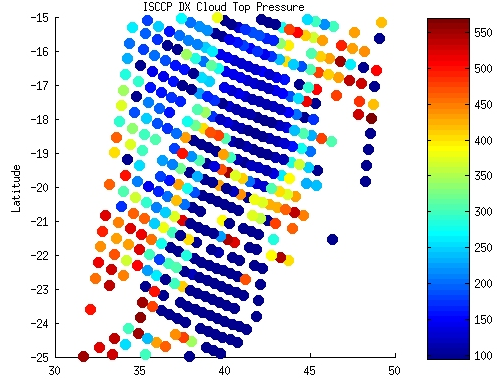 SSM/T2 TB(183±1 GHz) swath data
ISCCP cloud optical depth
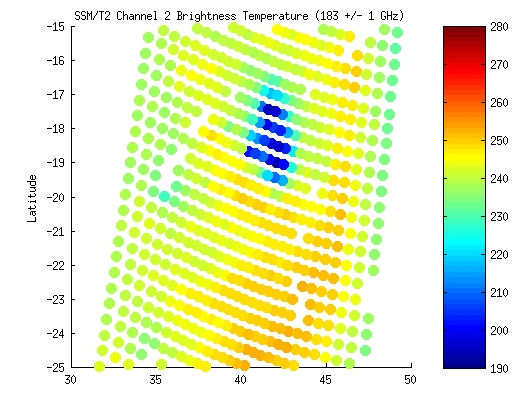 An example of deep convection contamination
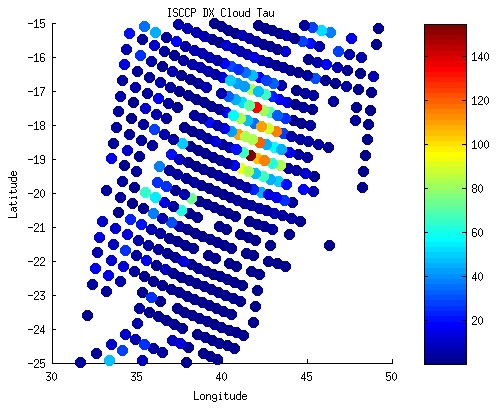